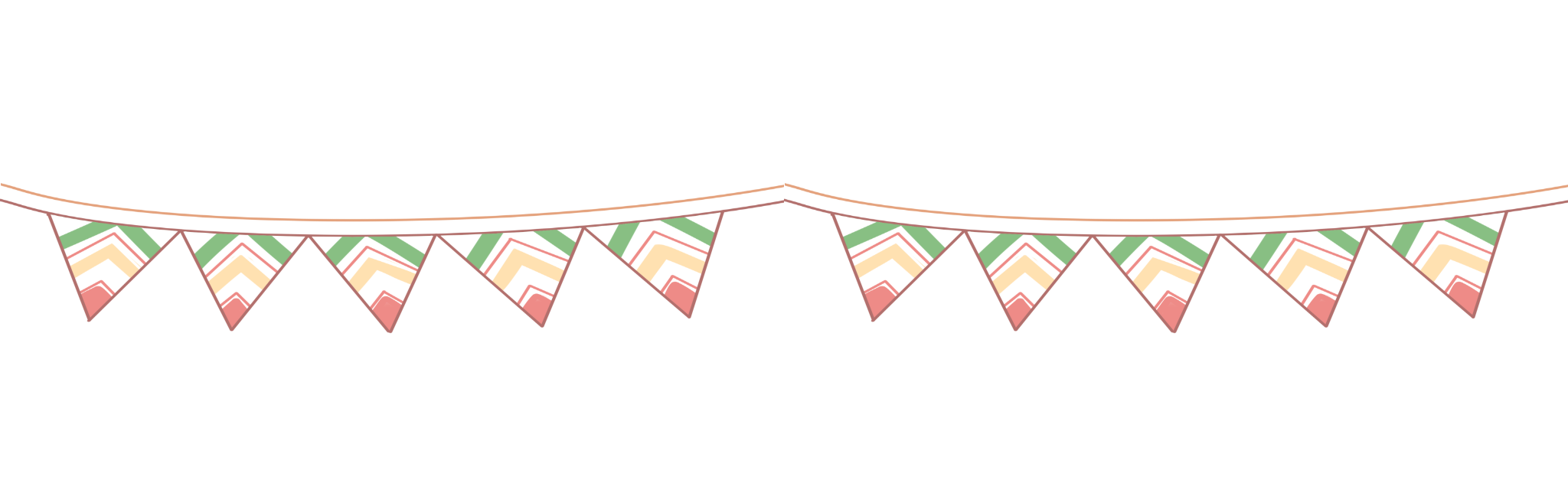 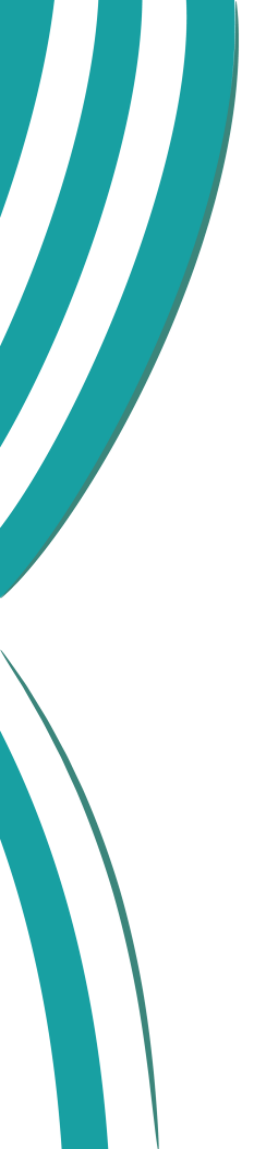 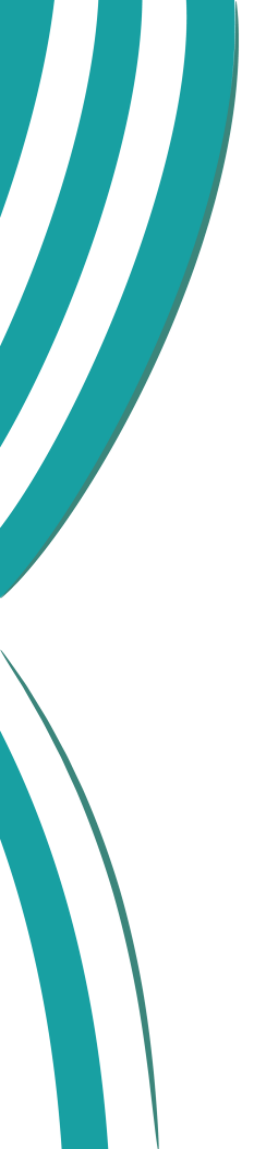 TOÁN
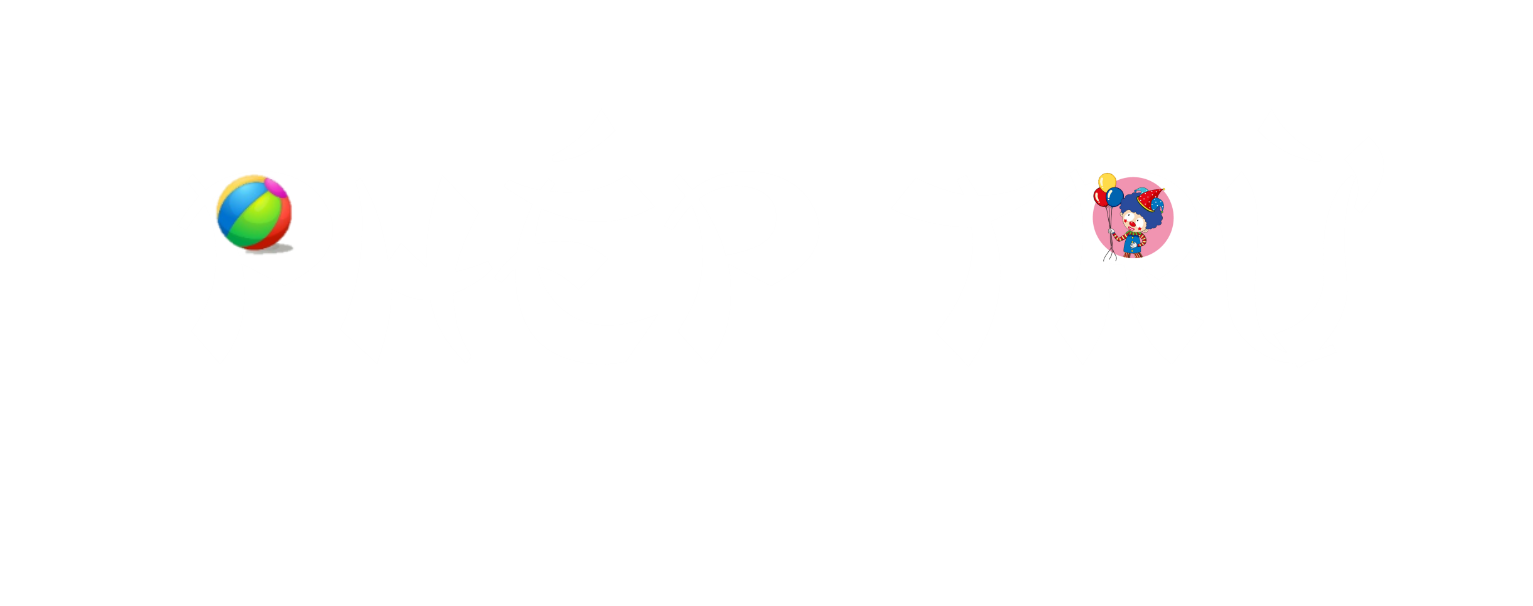 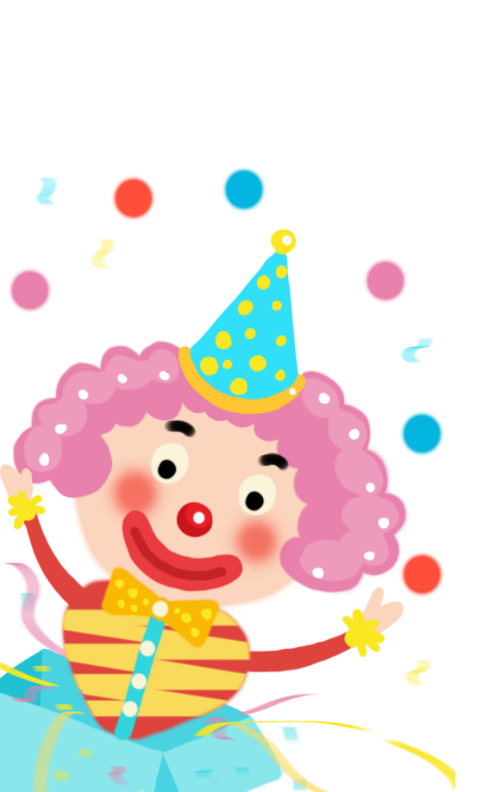 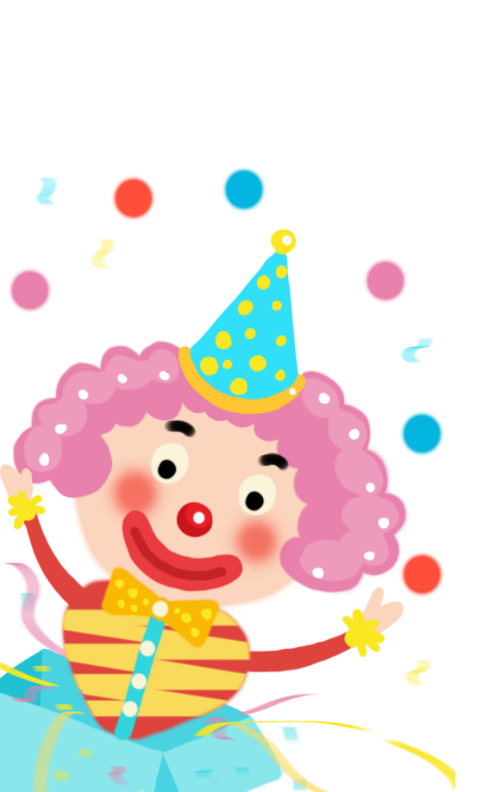 THIẾT KẾ: KTUST
a) 865 279 – 450 237
8
6
5
2
7
9
Đặt tính sao cho các hàng thẳng cột với nhau
Viết dấu -
Kẻ gạch ngang
-
4
5
0
2
3
7
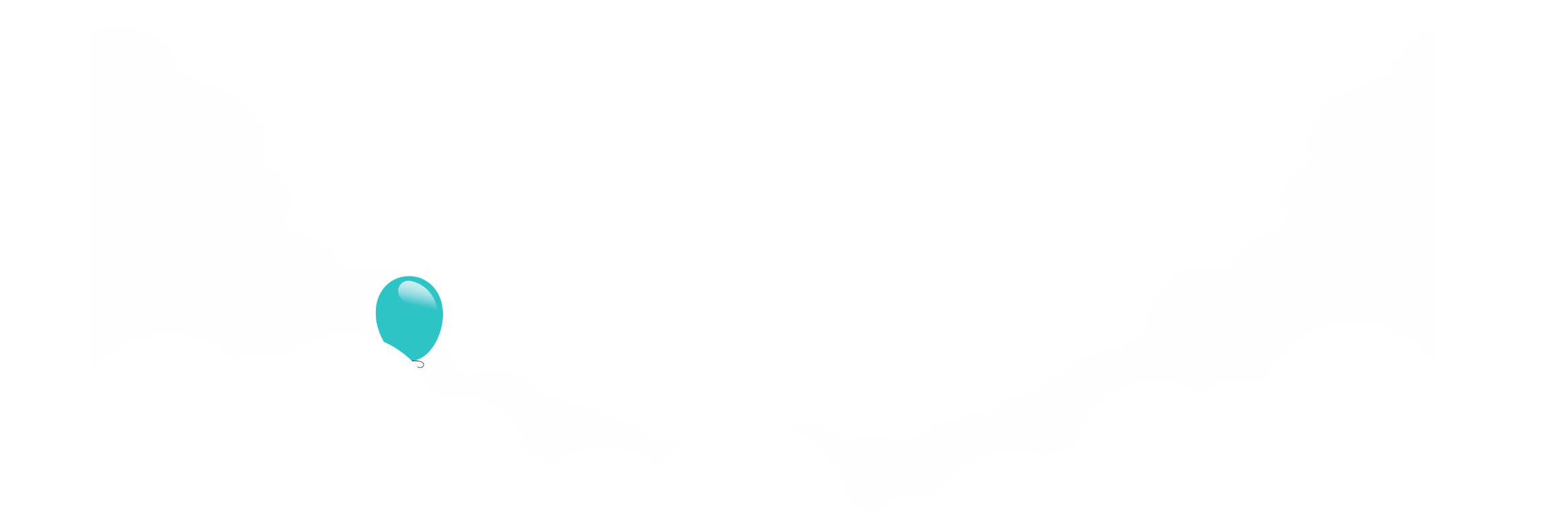 a) 865279 - 450237
Trừ theo thứ tự từ phải sang trái:
9 trừ 7 bằng 2, viết 2.
7 trừ 3 bằng 4, viết 4.
2 trừ 2 bằng 0, viết 0.
5 trừ 0 bằng 5, viết 5.
6 trừ 5 bằng 1, viết 1.
8 trừ 4 bằng 4, viết 4.
9
7
2
8
6
5
2
7
9
8
5
6
-
4
5
0
2
3
7
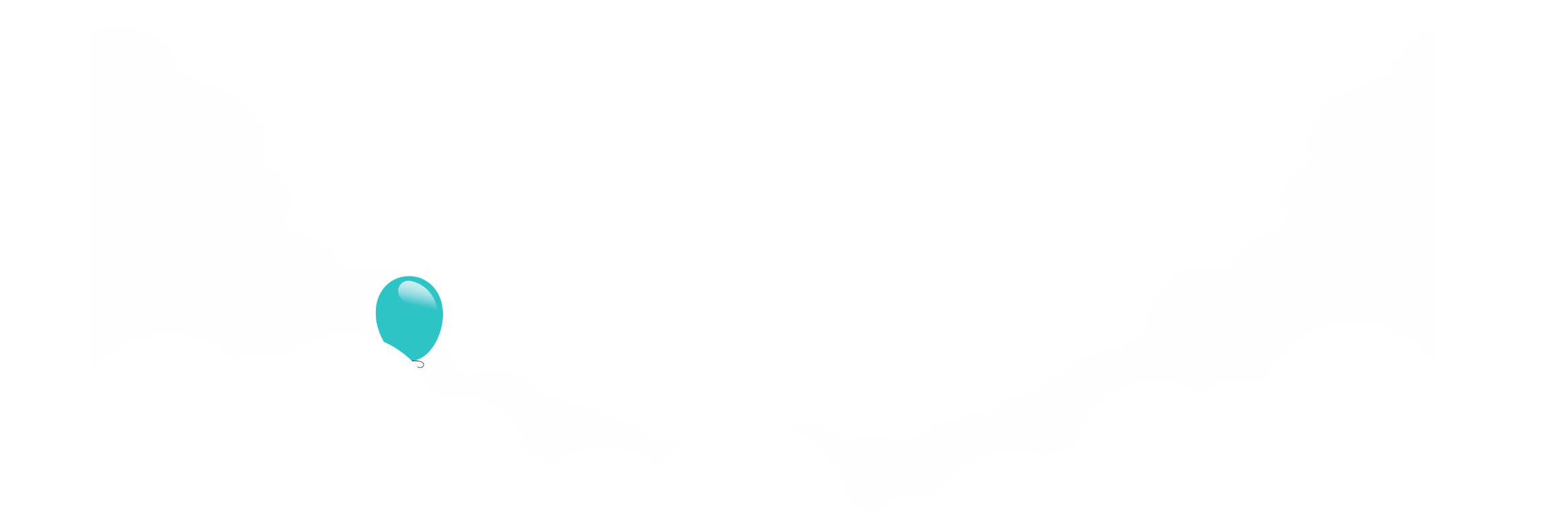 0
2
5
1
4
4
a) 865 279 – 450 237 = 415 042
b) 647 253 – 285 749
Trừ theo thứ tự từ phải sang trái:
13 trừ 9 bằng 4, viết 4 nhớ 1.
4 thêm 1 bằng 5, 5 trừ 5 bằng 0, viết 0.
12 trừ 7 bằng 5, viết 5 nhớ 1.
5 thêm 1 bằng 6, 7 trừ 6 bằng 1, viết 1.
14 trừ 8 bằng 6, viết 6 nhớ 1
2 thêm 1 bằng 3, 6 trừ 3 bằng 3, viết 3.
2
3
6
4
4
7
2
5
3
5
6
7
-
2
8
5
7
4
9
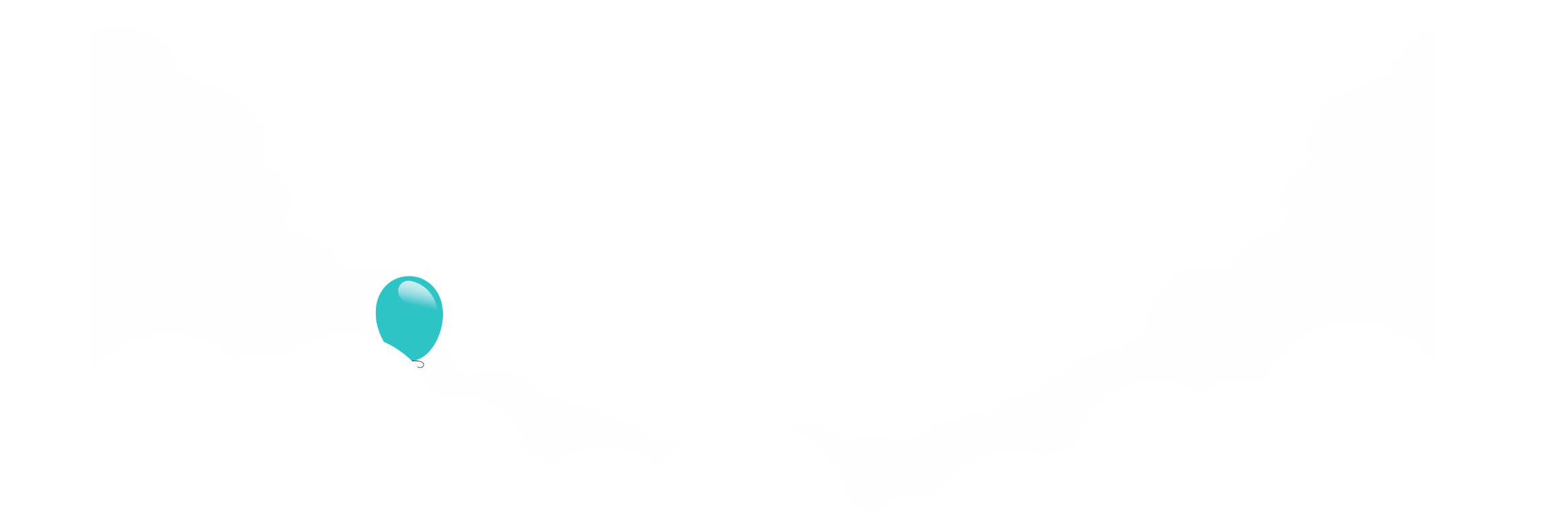 4
1
5
6
3
0
b) 647 253 – 285 749  = 361 504
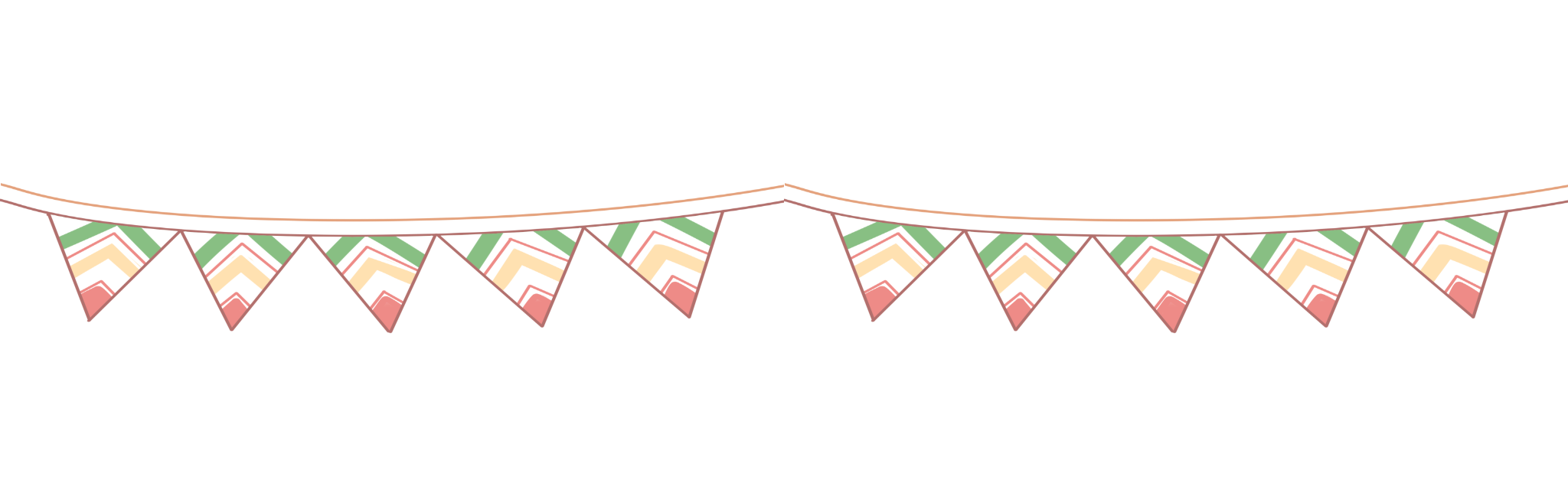 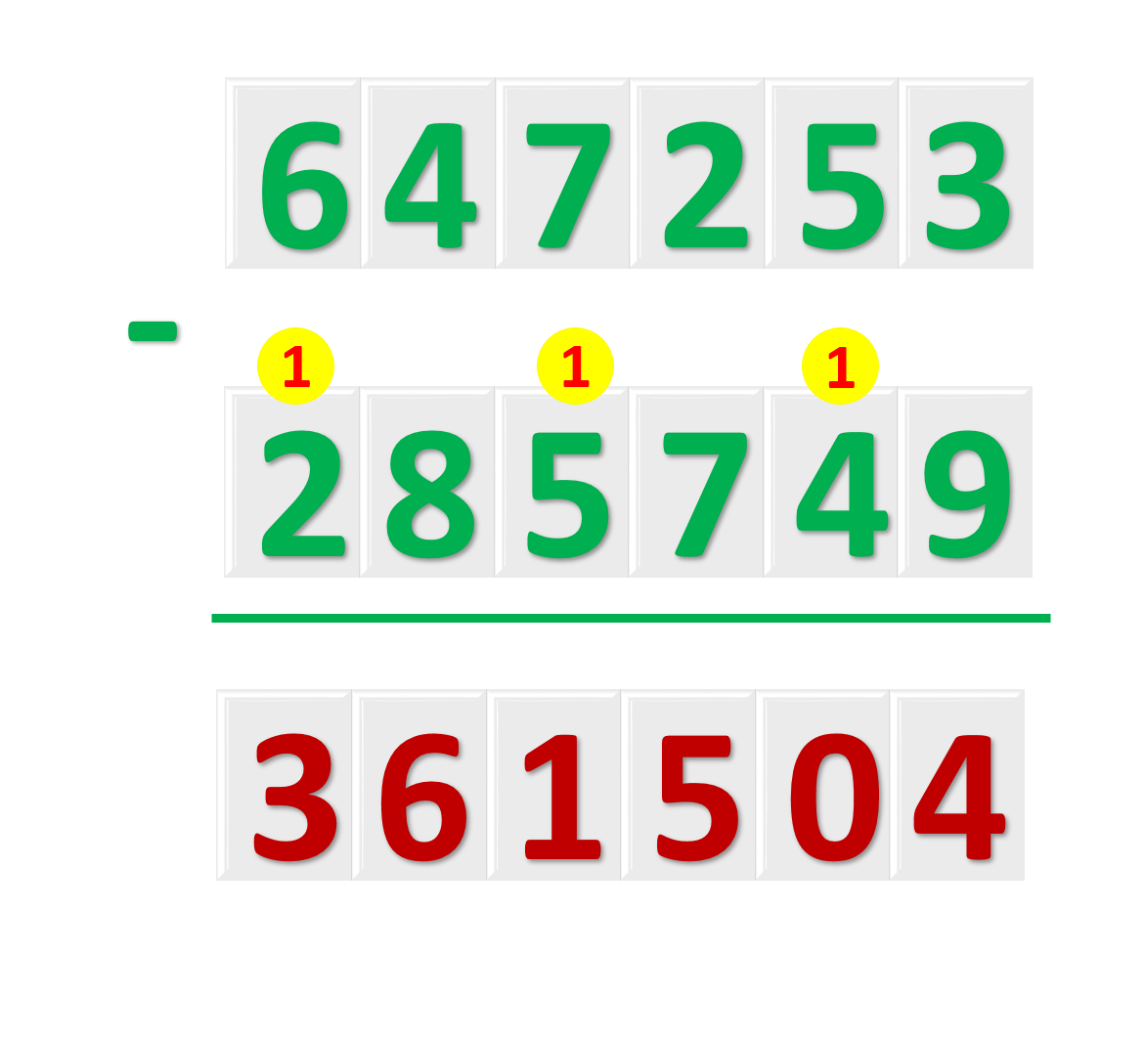 Phép trừ không nhớ và phép trừ có nhớ
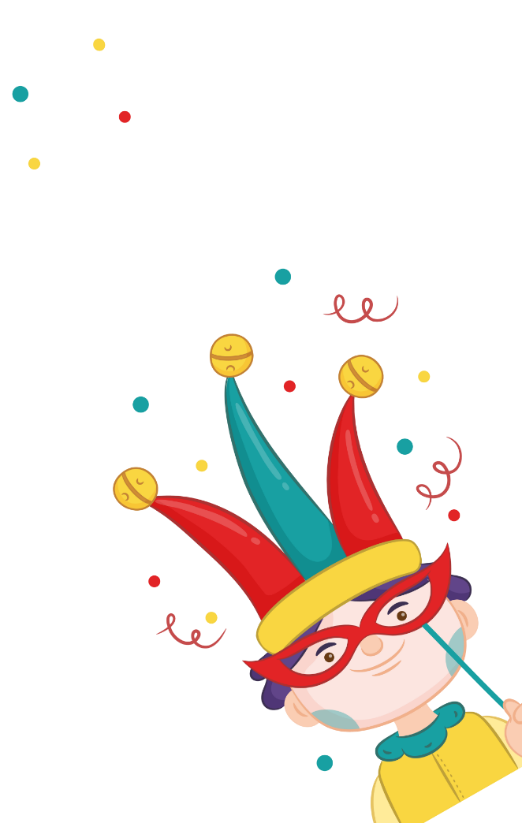 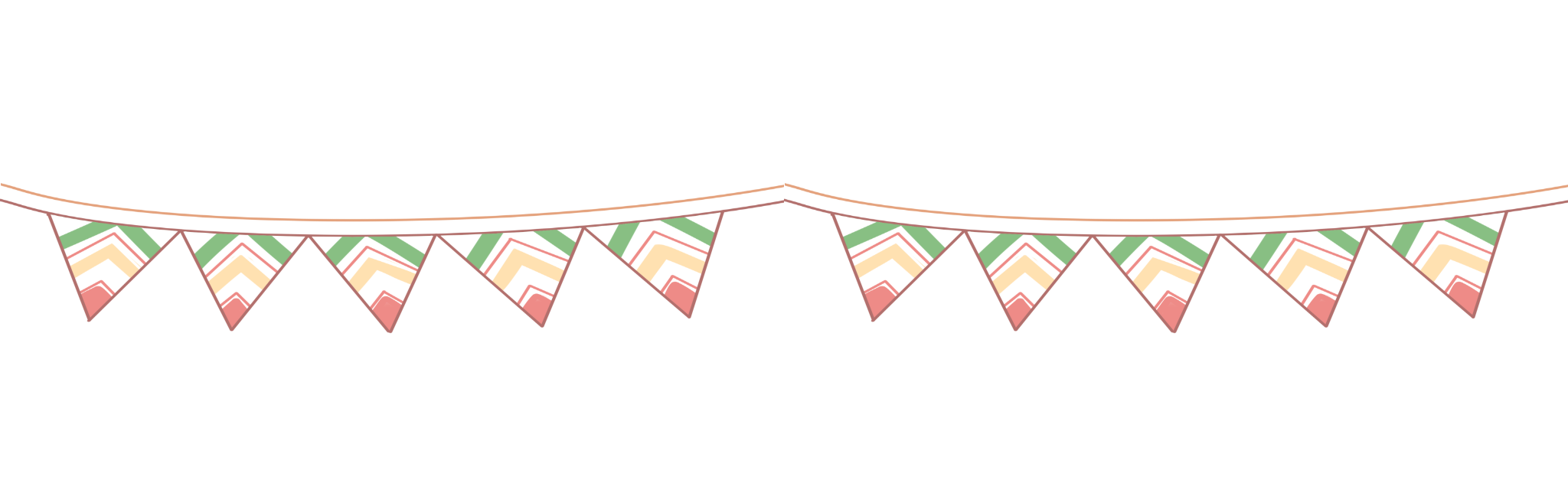 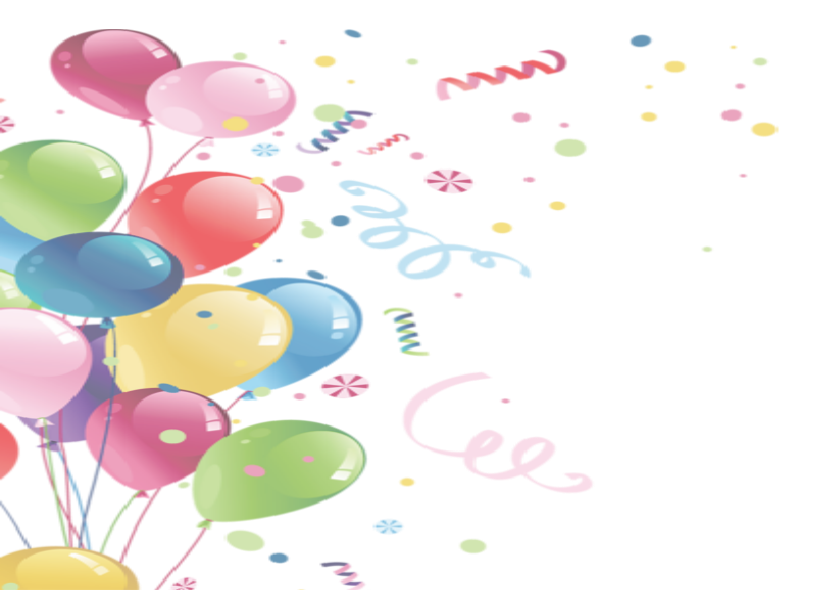 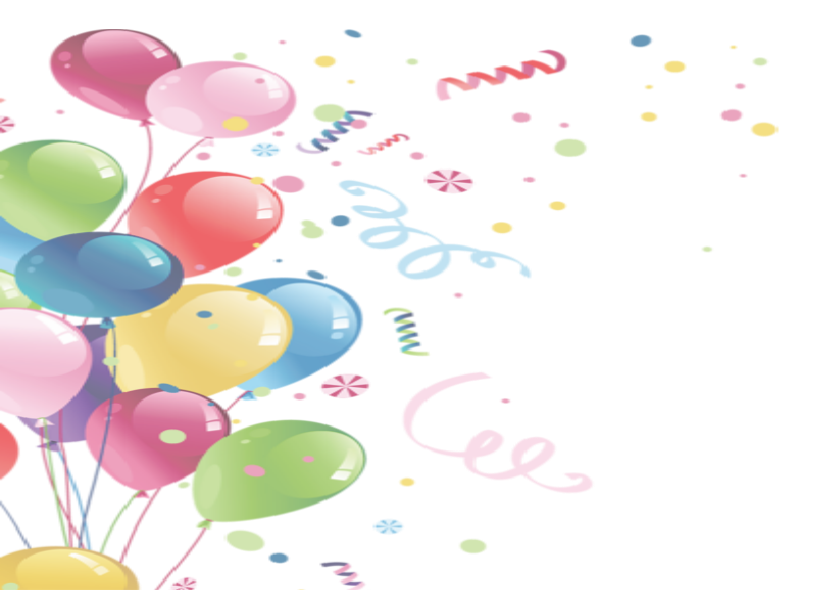 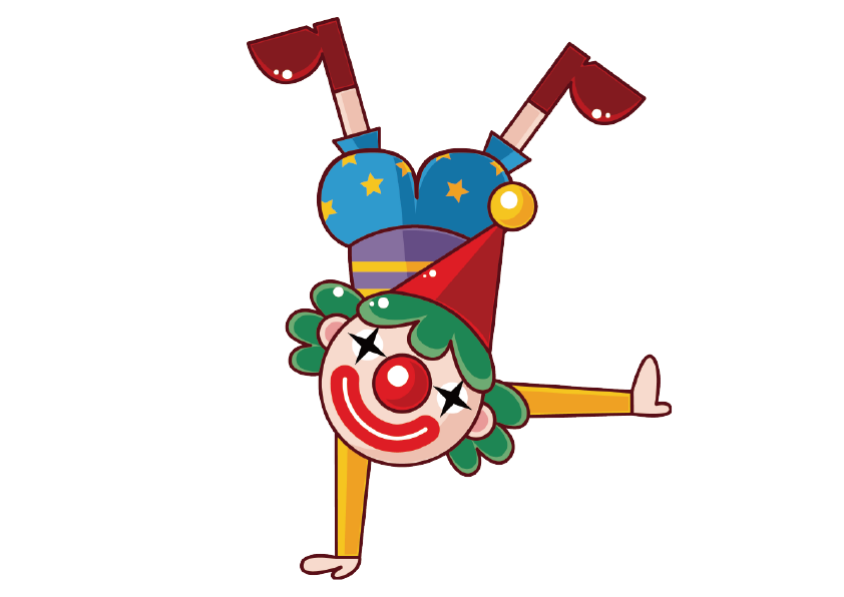 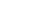 LUYỆN TẬP
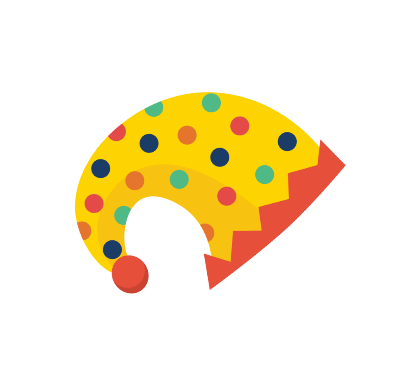 Đặt tính rồi tính
Bài 1
987 864 – 783 251
       969 696 – 656 565
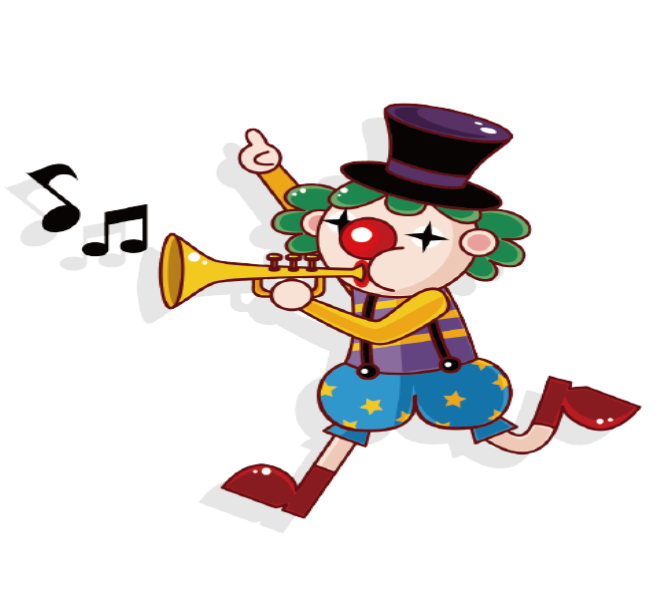 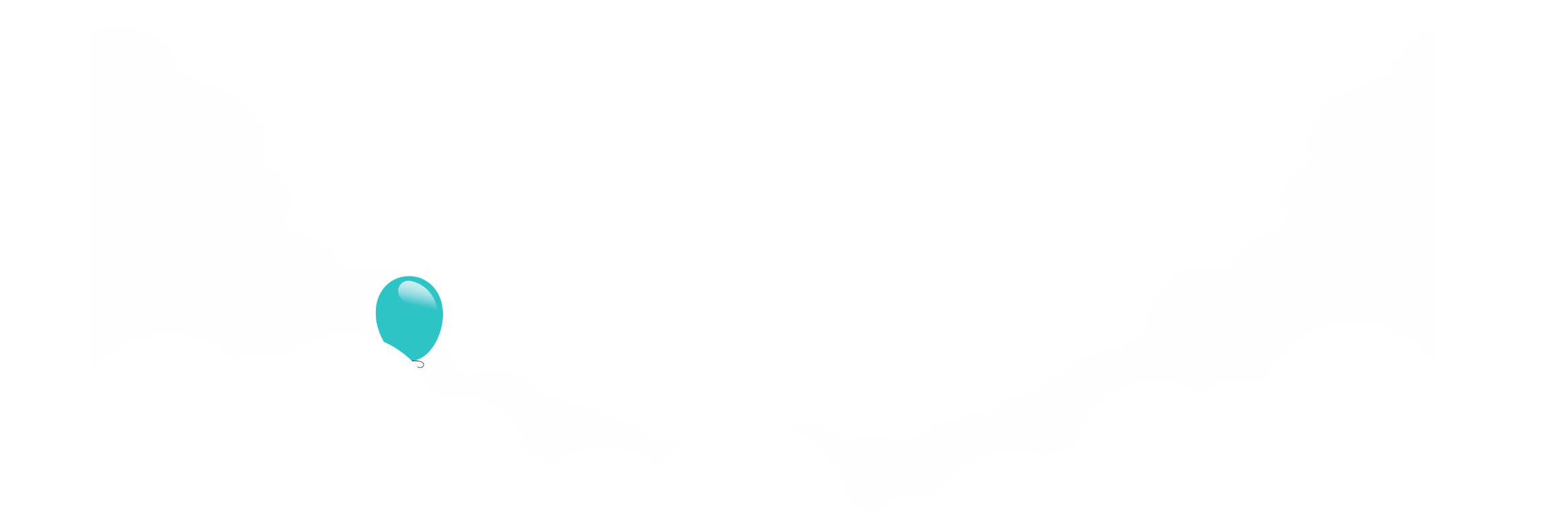 b)   839 084 – 246 937 
   628 450 – 35 813
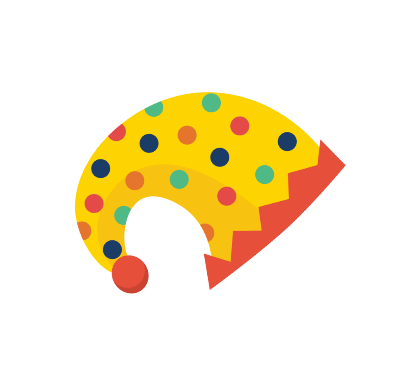 Bài 2
Tính
48 600 – 9 455 = 39 145
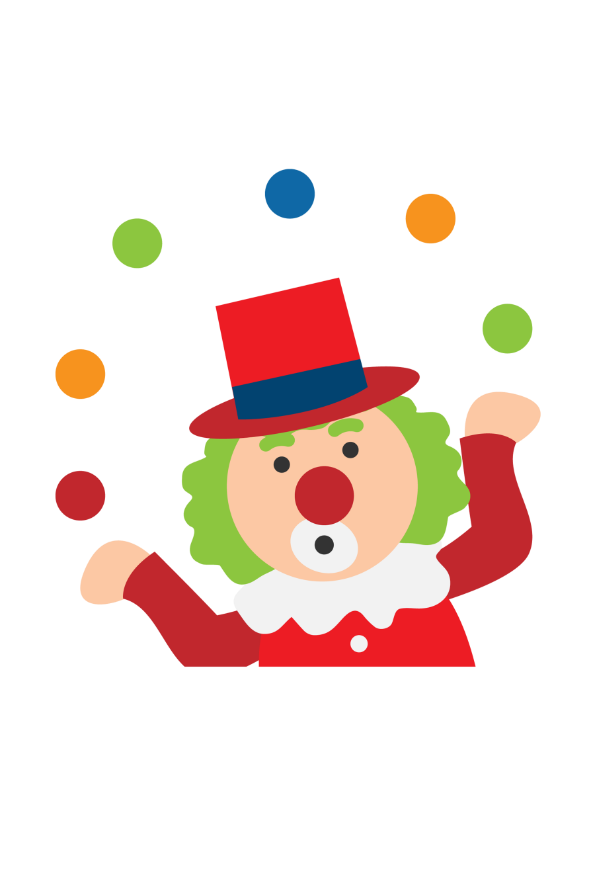 b)  80 000 – 48 765 = 31 235
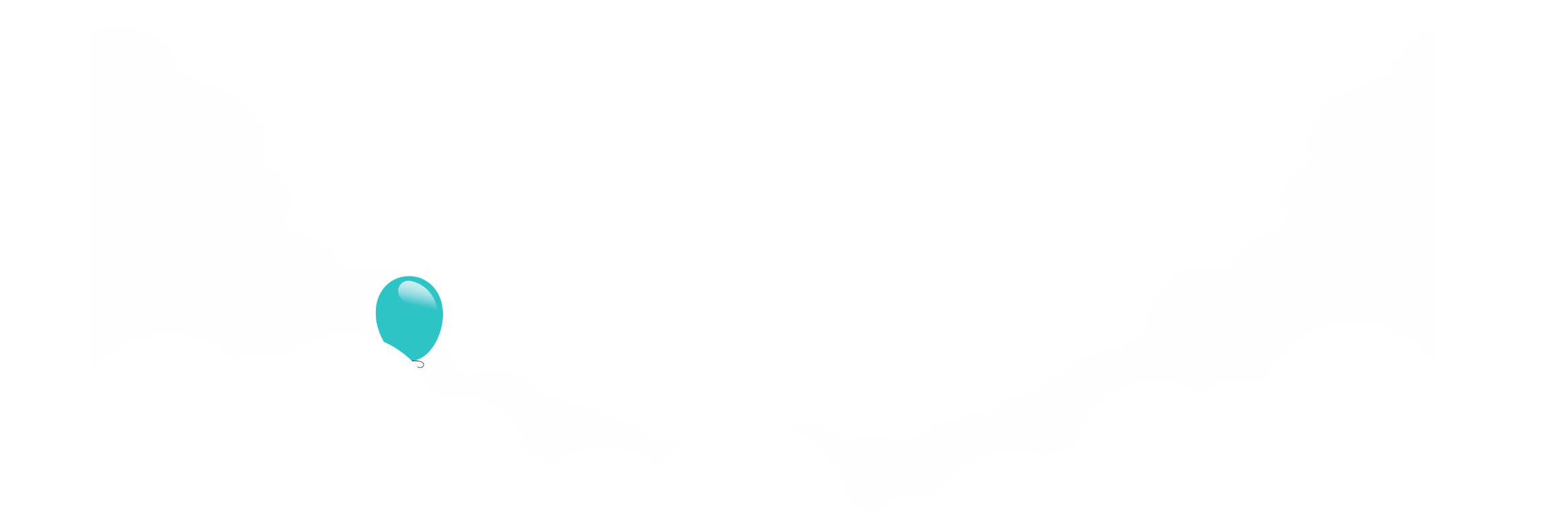 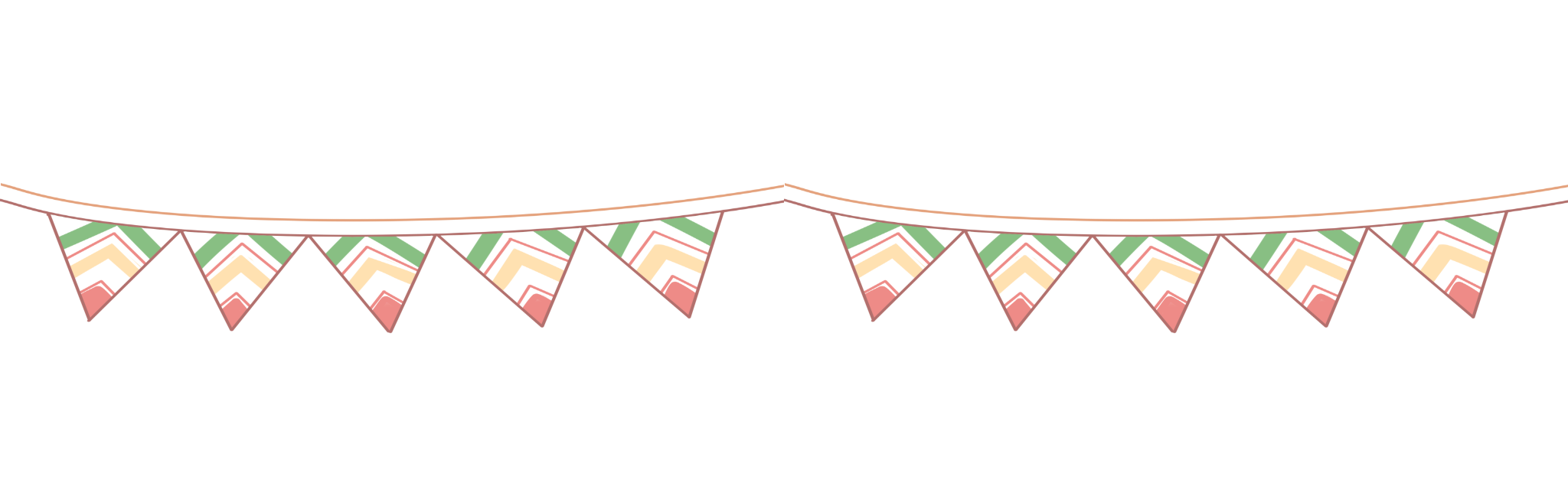 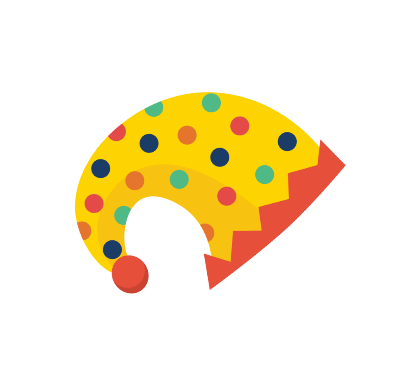 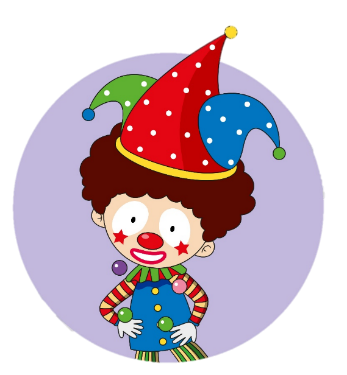 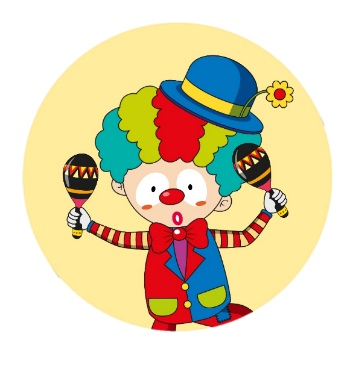 Bài 3
Quãng đường xe lửa từ Hà Nội đến Thành phố Hồ Chí Minh dài 1730km. Quãng đường xe lửa từ Hà Nội đến Nha Trang dài 1315km. Tính quãng đường xe lửa từ Nha Trang đến Thành phố Hồ Chí Minh.
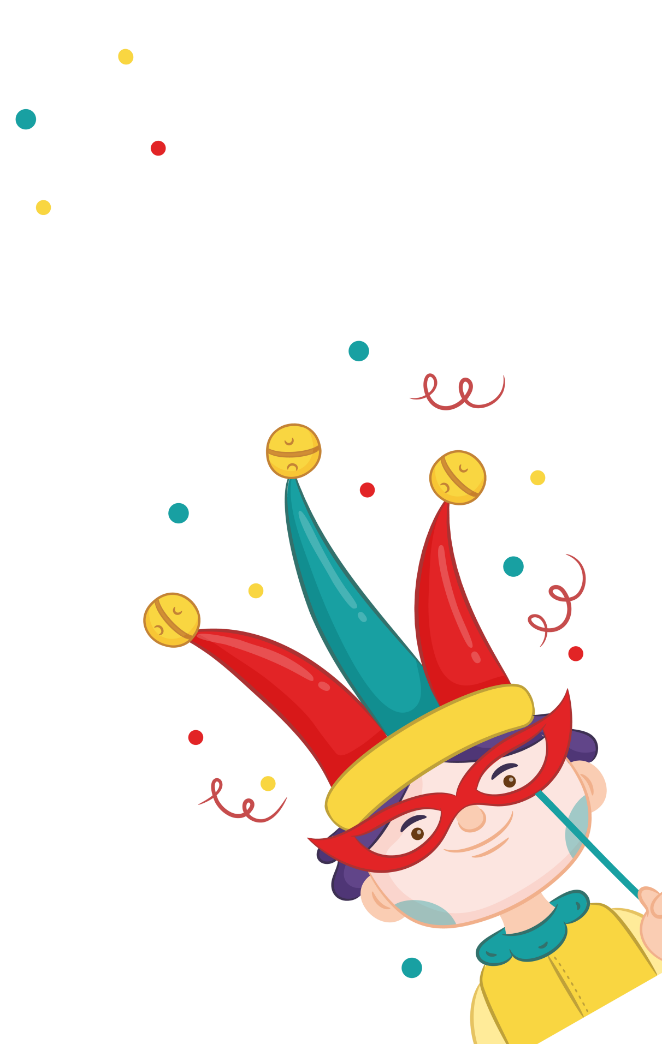 Tóm tắt
Để tính quãng đường xe lửa từ Nha Trang đến Thành phố Hồ Chí Minh, 
em phải làm gì?
1 315km
? km
TP. Hồ Chí Minh
Hà Nội
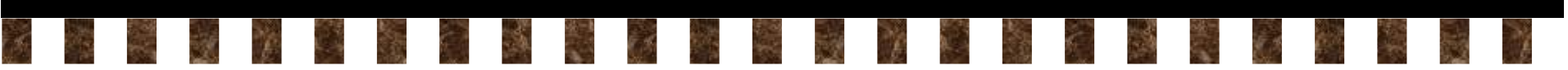 Nha Trang
1 730km
Bài giải:
Độ dài quãng đường xe lửa từ Nha Trang đến Thành phố Hồ Chí Minh là:
1 730 – 1 315 = 415 (km)
				Đáp số: 415 km
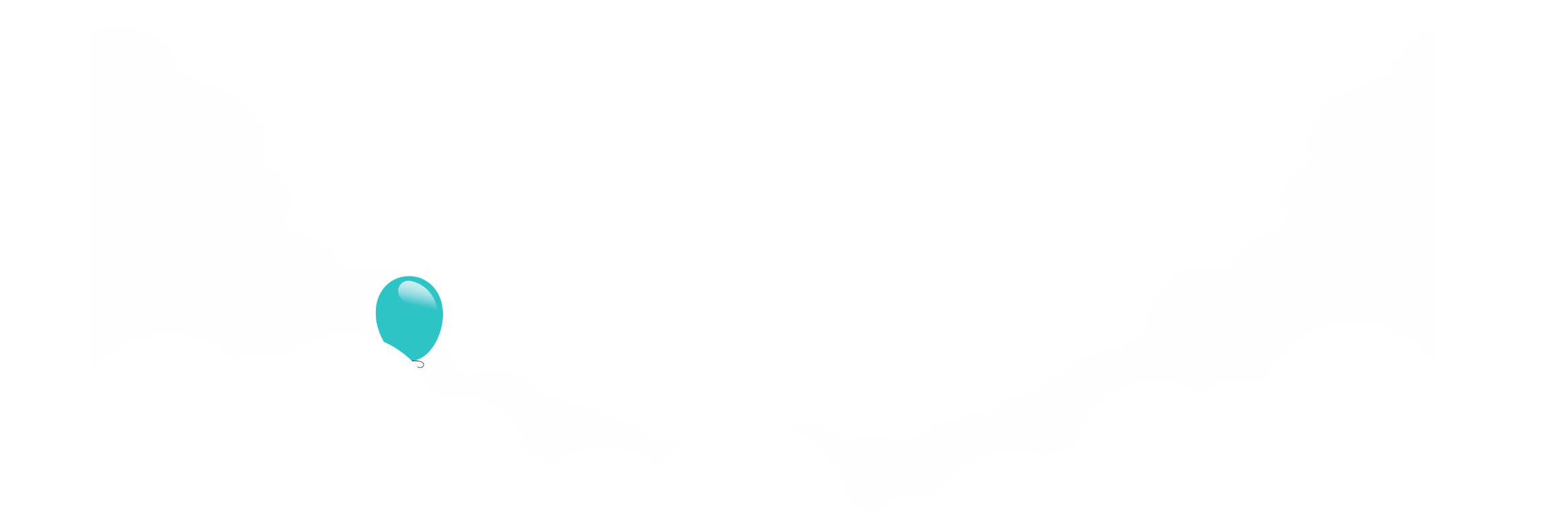 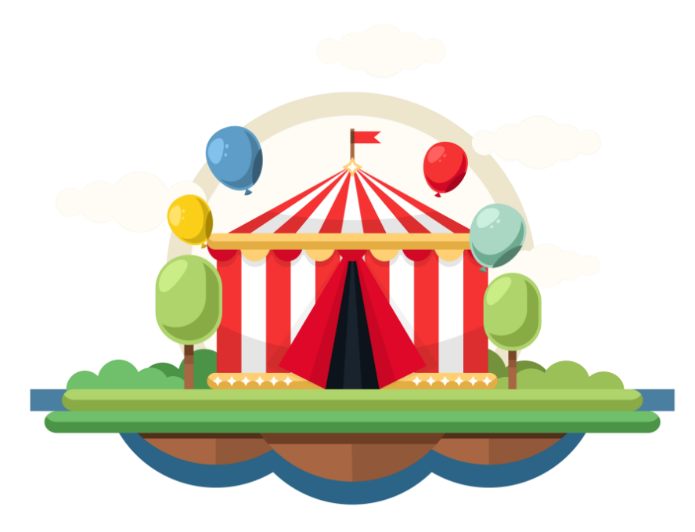 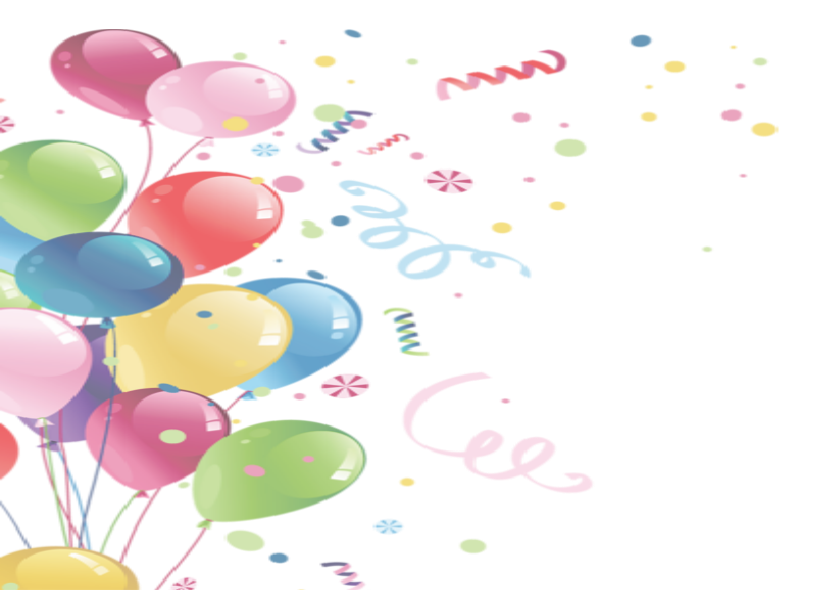 DẶN DÒ
Có thể làm các bài tập còn lại
Chuẩn bị bài LUYỆN TẬP
Xem lại bài
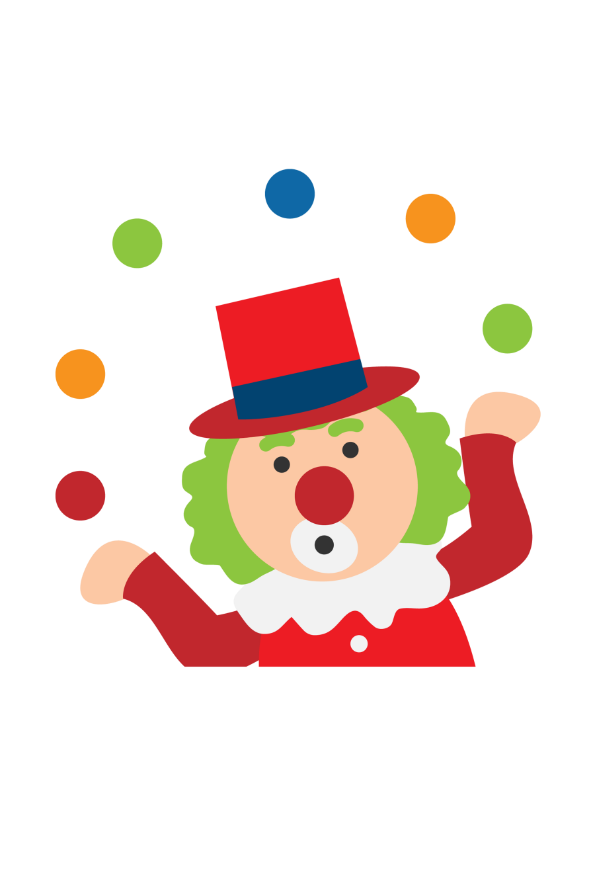 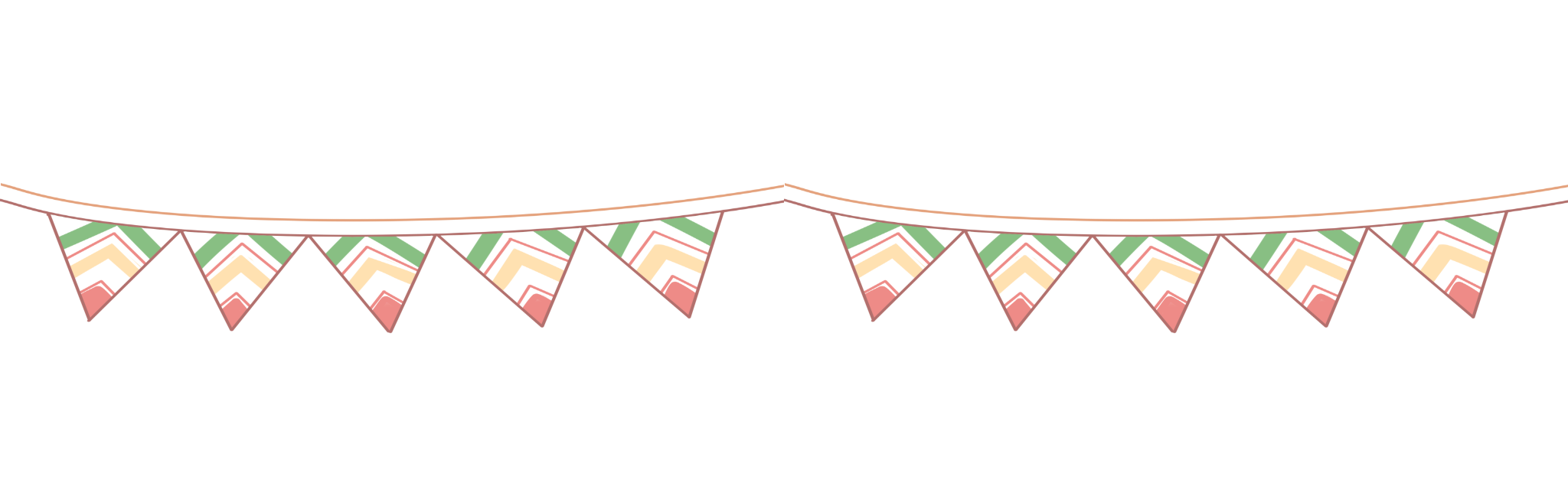 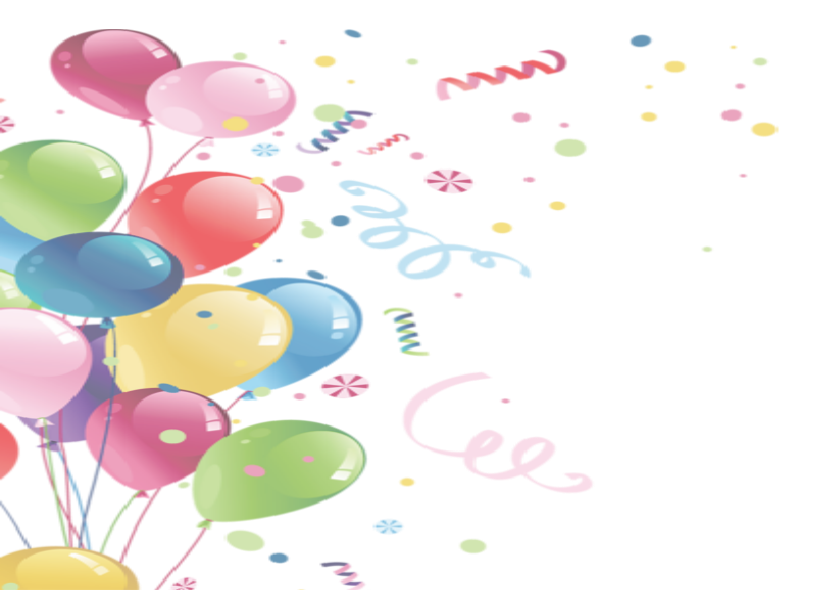 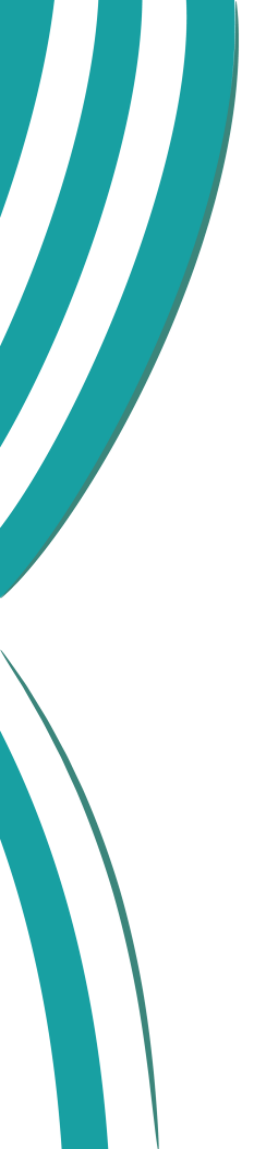 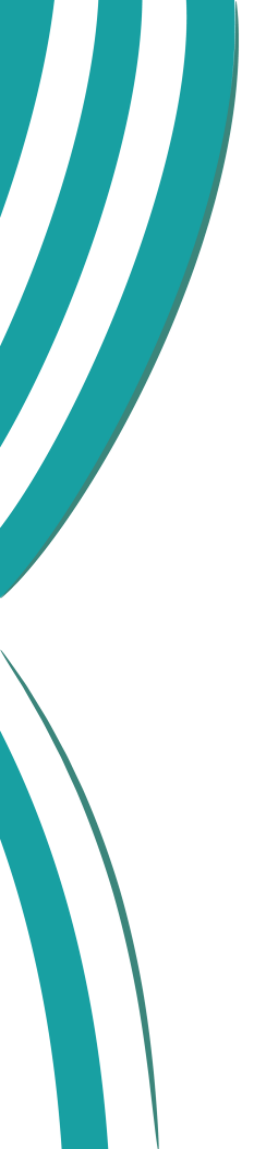 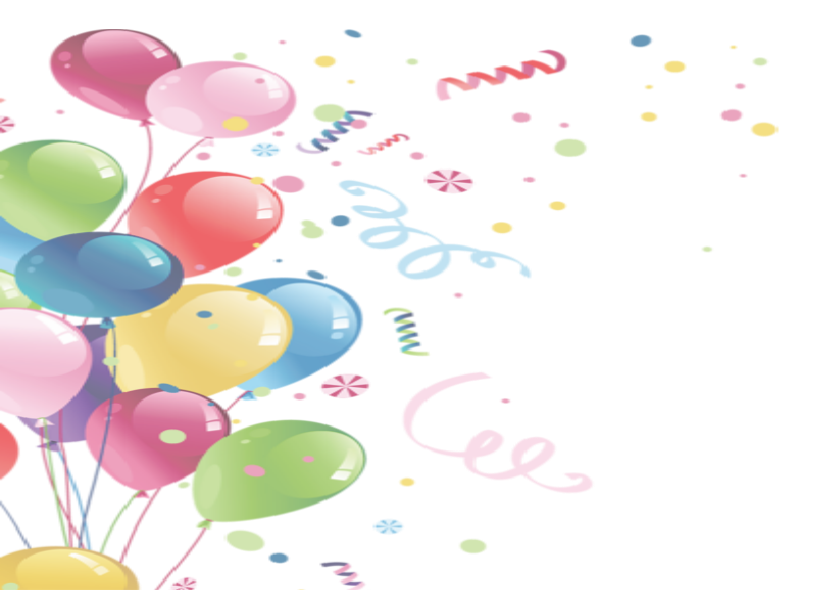 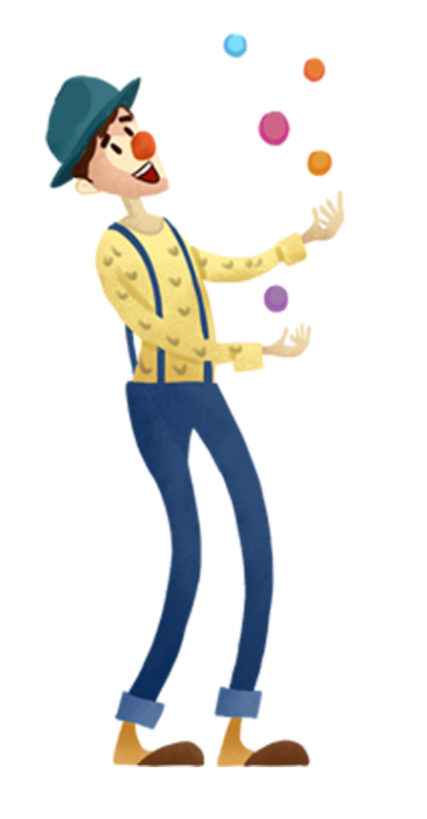 Tạm biệt 
các em!